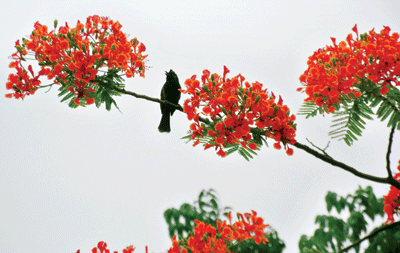 স্বাগতম
মোঃ বিপুল রেজা        প্রভাষক, সমাজকর্ম বিভাগ        সরকারি মুজিব কলেজ        কোম্পানীগঞ্জ, নোয়াখালী।        মোবাঃ ০১৭১০০৮৩০১৩
উপস্থাপনায় -
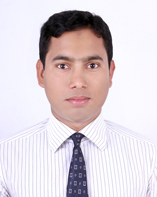 শ্রেণিঃ দ্বাদশবিষয়ঃ সমাজকর্ম ২য় পত্র (২৭২)অধ্যায় – 4র্থঃ সামাজিক সমস্যা প্রতিরোধএবং সামাজিক প্রতিষ্ঠান ও সংস্থা  পাঠঃ ১ – ১.৪  তারিখঃ ২৪ সেপ্টেম্বর, ২০২০                                        সময়ঃ ৪৫ মিনিট
পাঠ পরিচিতি
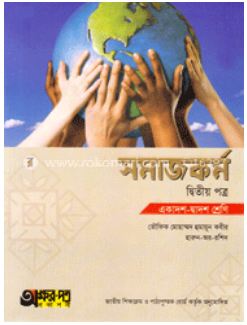 এই ছবির দ্বারা আমরা কি বুঝতে পারি?
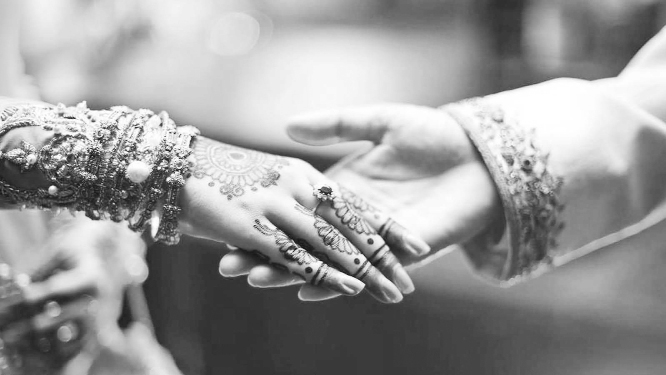 পাঠ ঘোষণা
সামাজিক প্রতিষ্ঠান ও সংস্থা
পাঠঃ ১ – ১.৪
শিখনফলINTRODUCTION
এই পাঠ শেষে তোমরা –
১। সামাজিক প্রতিষ্ঠান ও সংস্থার ধারণা দিতে পারবে;
২। সামাজিক প্রতিষ্ঠান ও সংস্থার বৈশিষ্ট্য ব্যাখ্যা করতে পারবে।
ভূমিকা
সামাজিক প্রতিষ্ঠানের ধারণা
সামাজিক প্রতিষ্ঠান হলো সমাজ কর্তৃক নির্ধারিত ও রাষ্ট্র কর্তৃক প্রবর্তিত কতিপয় নিয়ম-নীতি বা পদ্ধতির সমষ্টি যার মাধ্যমে সমাজের মানুষের আচার-আচরণ নিয়ন্ত্রিত হয়। যেমনঃ বিবাহ, পরিবার, ধর্ম ইত্যাদি।
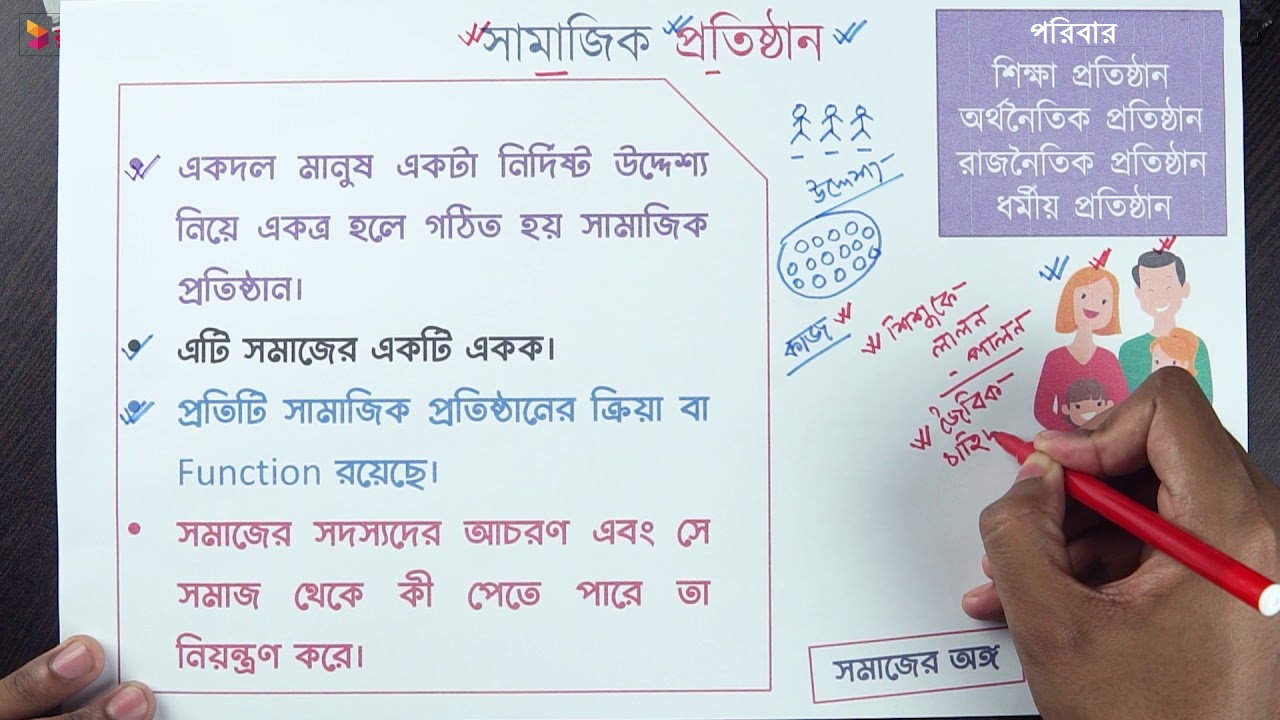 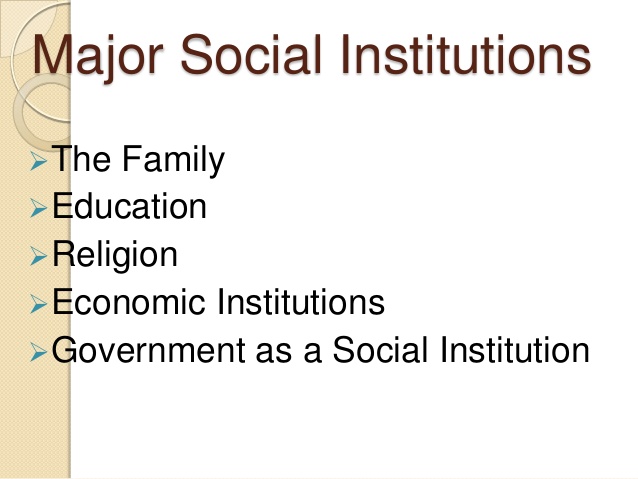 সামাজিক প্রতিষ্ঠানের বৈশিষ্ট্যঃ
মানবসমাজের সাংগঠনিক উপাদান 
সামাজিক প্রয়োজন পূরণ
আইনগত স্বীকৃতি 
সামাজিক স্বীকৃতি 
অপরিহার্যতা
সমাজ পরিচালনার হাতিয়ার  
মৌলিক কার্যক্রম পরিচালনা 
গতিশীল কার্যপ্রণালি 
পরস্পর নির্ভরশীল
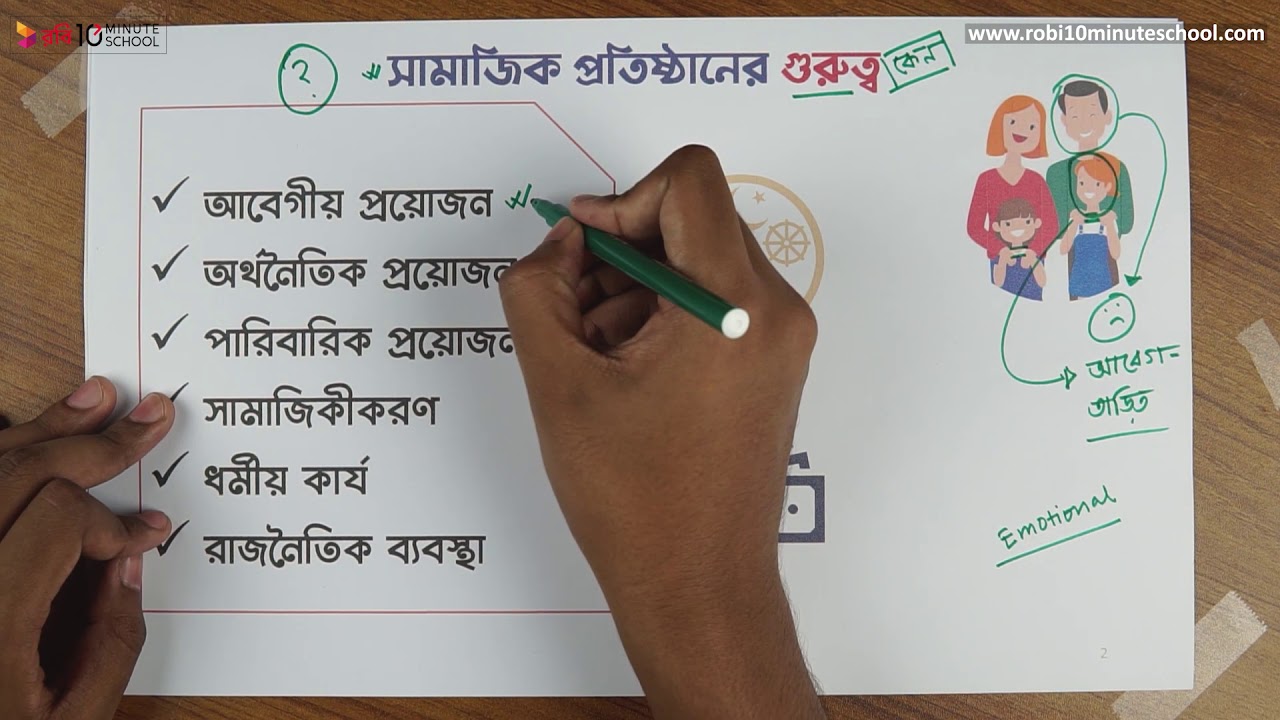  সামাজিক সংস্থা
যেসব সংস্থা সমাজের উন্নয়নে তথা সমাজের কল্যাণে এবং সামাজিক অবকাঠামোগত উন্নয়নে কাজ করে থাকে, সেগুলোকে সামাজিক সংস্থা বলে। যেমনঃ রেডক্রিসেন্ট সোসাইটি, ইউনিসেফ ও পরিবার পরিকল্পনা সমিতি ইত্যাদি।
সামাজিক সংস্থার বৈশিষ্ট্য
সামাজিক মূল্যবোধের বৃদ্ধি
স্থায়ী 
জ্ঞাতি সম্পর্ক রক্ষা 
বড় সমাজ গঠন
সামাজিক প্রতিষ্ঠানের দিকনির্দেশক 
সরকারি ও বেসরকারি উভয়ই 
সামাজিক কুসংস্কার দূরীকরণ 
পরিধি সীমিত
দলীয় কাজ
পাঁচটি দলে ভাগ হয়ে -
কাজ – ১। সামাজিক প্রতিষ্ঠানের বৈশিষ্ট্যগুলোর একটি তালিকা তৈরি কর।
 কোন প্রশ্ন আছে?
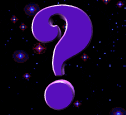 মূল্যায়ন
১। “প্রতিষ্ঠান হলো সেসব প্রতিষ্ঠিত কর্মপদ্ধতি, যেগুলোর মাধ্যমে গোষ্ঠীর কার্যকলাপের মাধ্যমে বৈশিষ্ট্য সূচিত হয়?” – কে বলেছেন? 
    ক) ম্যকাইভার                               খ) জিসবার্ট 
    গ) ম্যাকাইভার ও পেজ                     ঘ) বার্নস  
 
২। ‘Society’ নামক গ্রন্থটি কার লেখা?
     ক) জিসবার্ট                                খ) ম্যাকাইভার 
     গ) রবার্ট লুই                               ঘ) বার্নাস
THANK You